圖解基礎詞彙 01 零食名稱
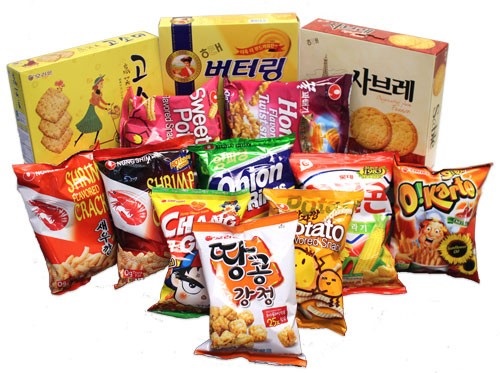 本教材內容僅供會員個人學習用，擅自重製、改作、編輯、共同使用、轉借出租、公開放映等，皆須經著作所有人同意，違反者除民事賠償外，也須負刑事責任。
圖解基礎詞彙 01 零食名稱
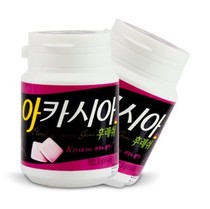 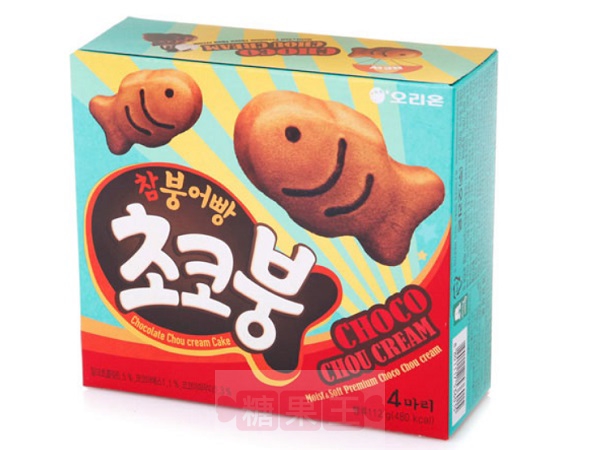 초콜릿
 巧克力
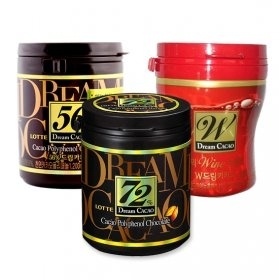 과자 
餅乾
껌 
口香糖
圖解基礎詞彙 01 零食名稱
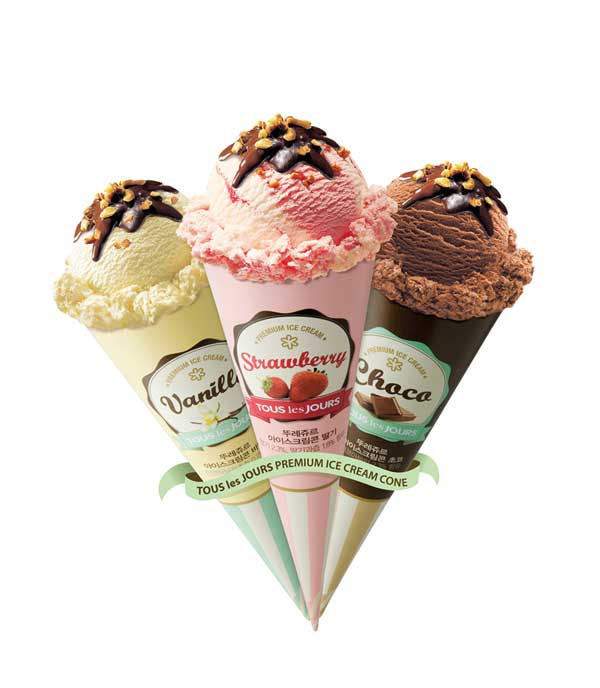 케이크
 蛋糕
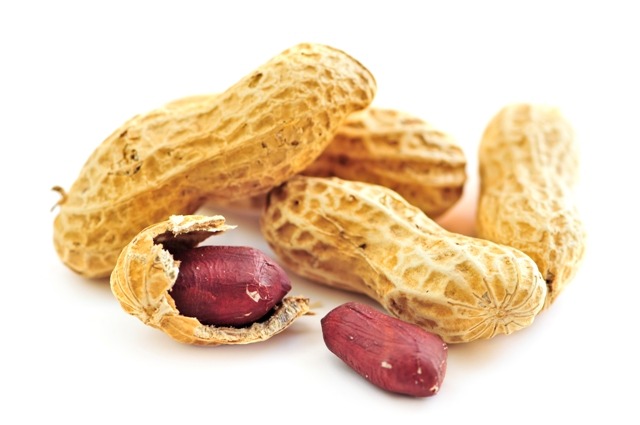 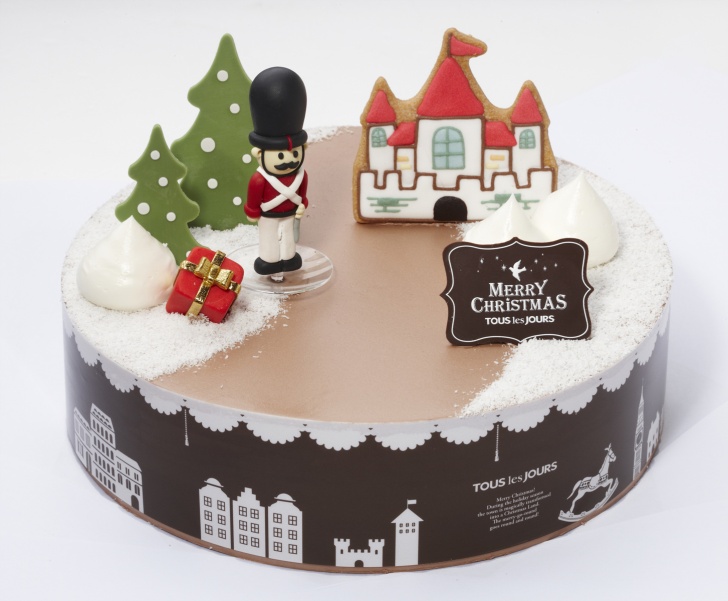 땅콩 花生
아이스
크림 冰淇淋
圖解基礎詞彙 01 零食名稱
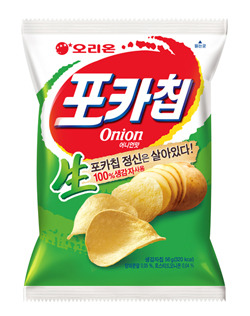 젤리
果凍
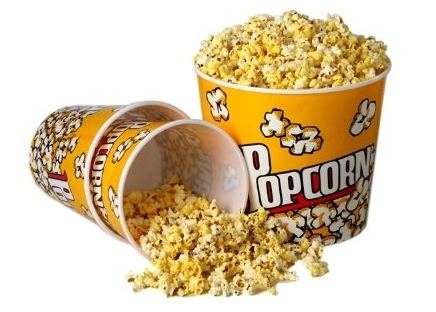 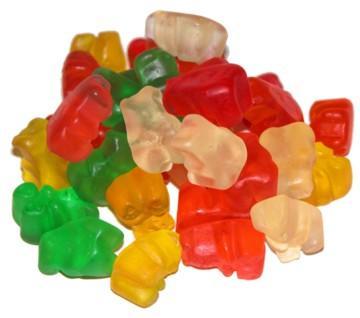 감자 칩 薯片
팝콘 爆米花
圖解基礎詞彙 01 零食名稱
붕어빵 
鯛魚燒
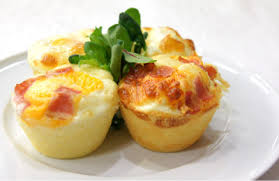 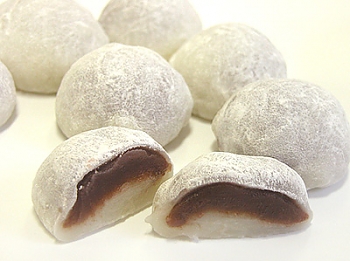 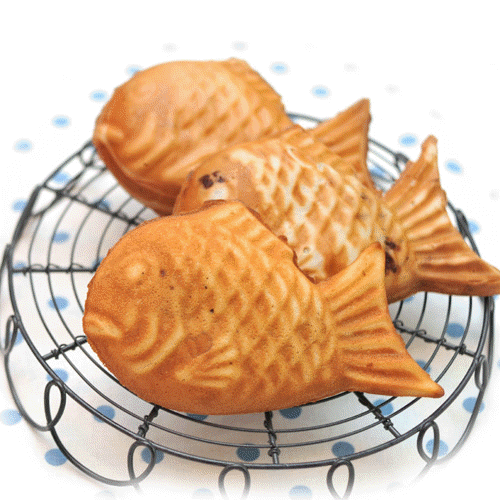 찹쌀떡 糯米糕
계란빵 雞蛋糕
圖解基礎詞彙 01 零食名稱
빈대떡 
綠豆煎餅
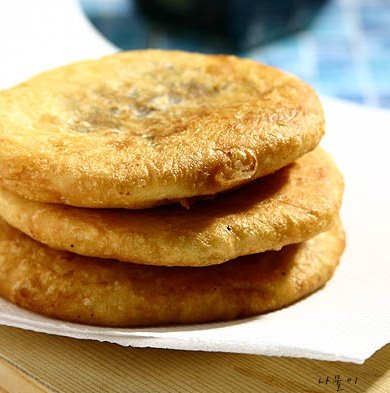 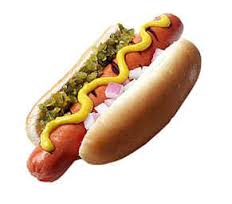 핫도그 熱狗
호떡 南瓜餅
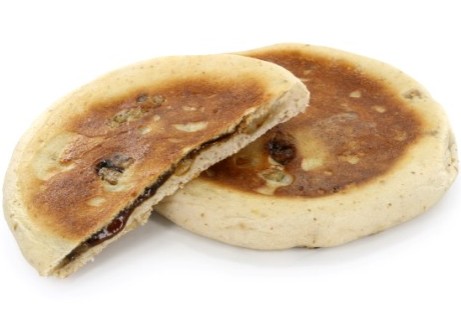 圖解基礎詞彙 01 零食名稱
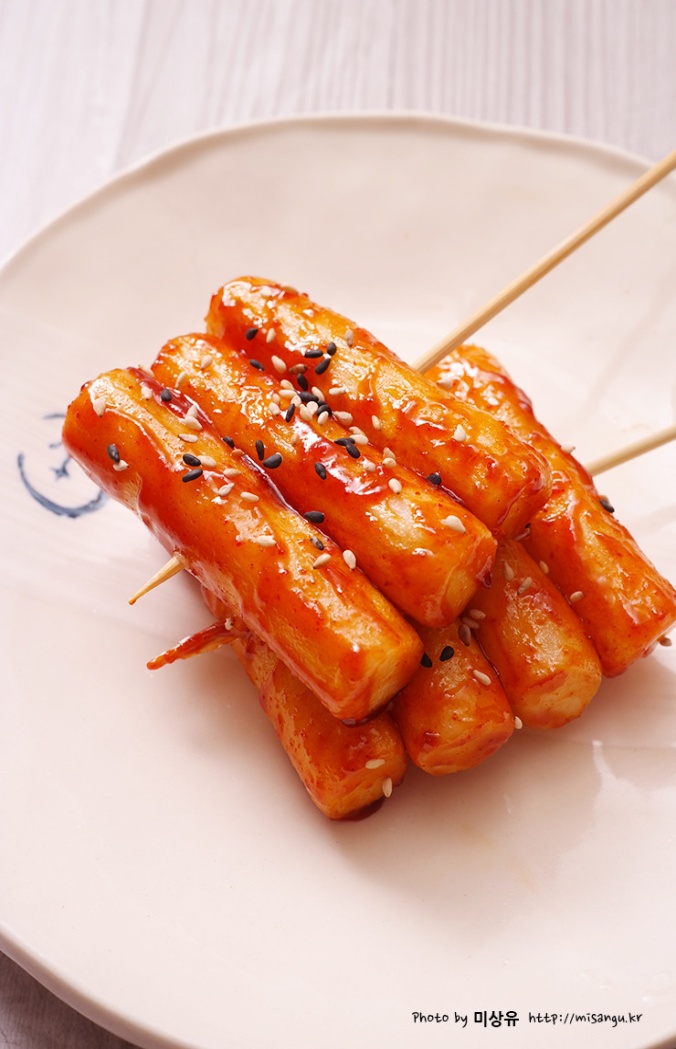 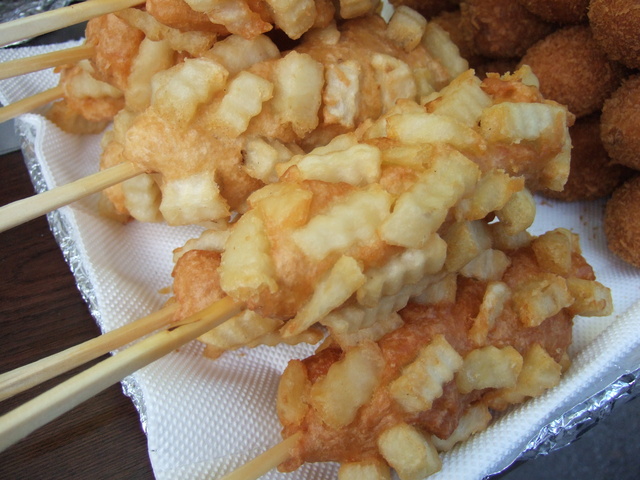 닭꼬치 
雞肉串
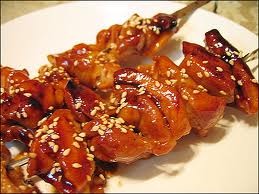 감자튀김
핫도그
馬鈴薯熱狗
떡꼬치 年糕串